الغايات
limits
م.رواء ابراهيم عسى
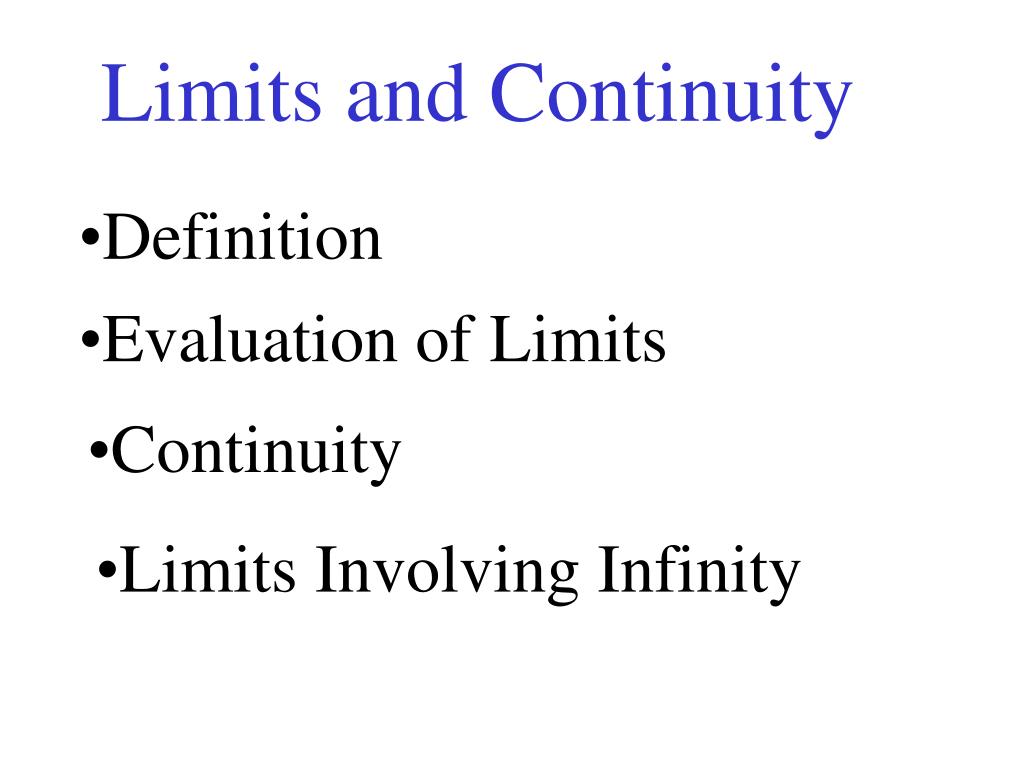 Limit of a Function
The limit of f (x), as x approaches a, equals L
written:
if we can make the value f (x) arbitrarily close to L by taking x to be sufficiently close to a.
y
L
x
a
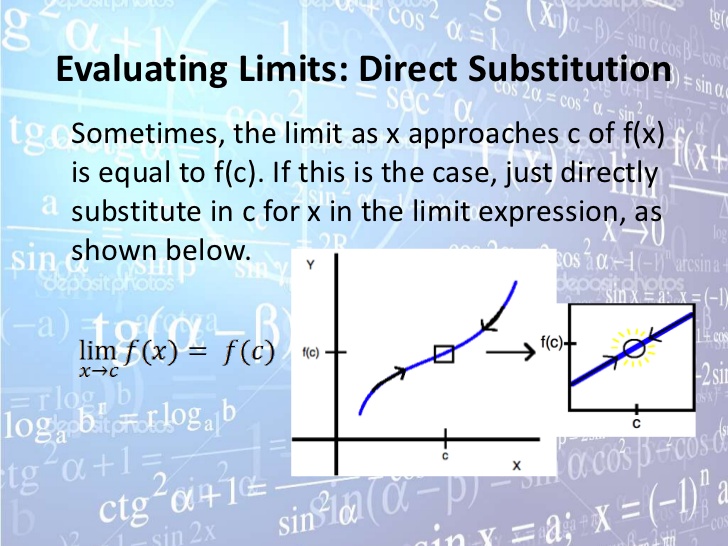 Computing Limits
Ex.
y
6
Note:  f (-2) = 1 
is not involved
x
2
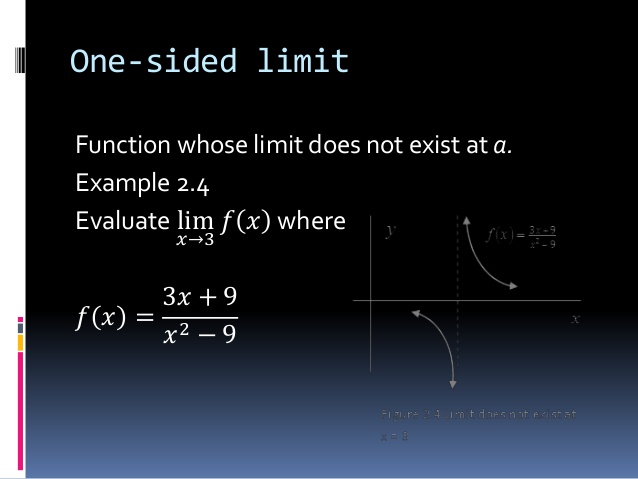 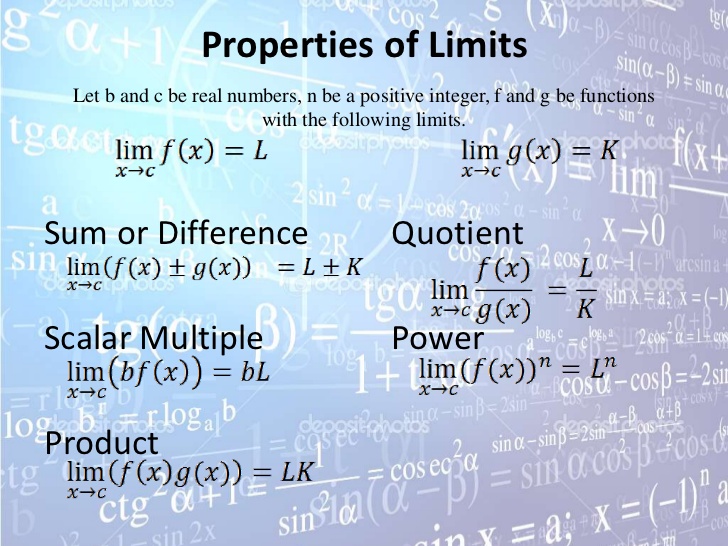 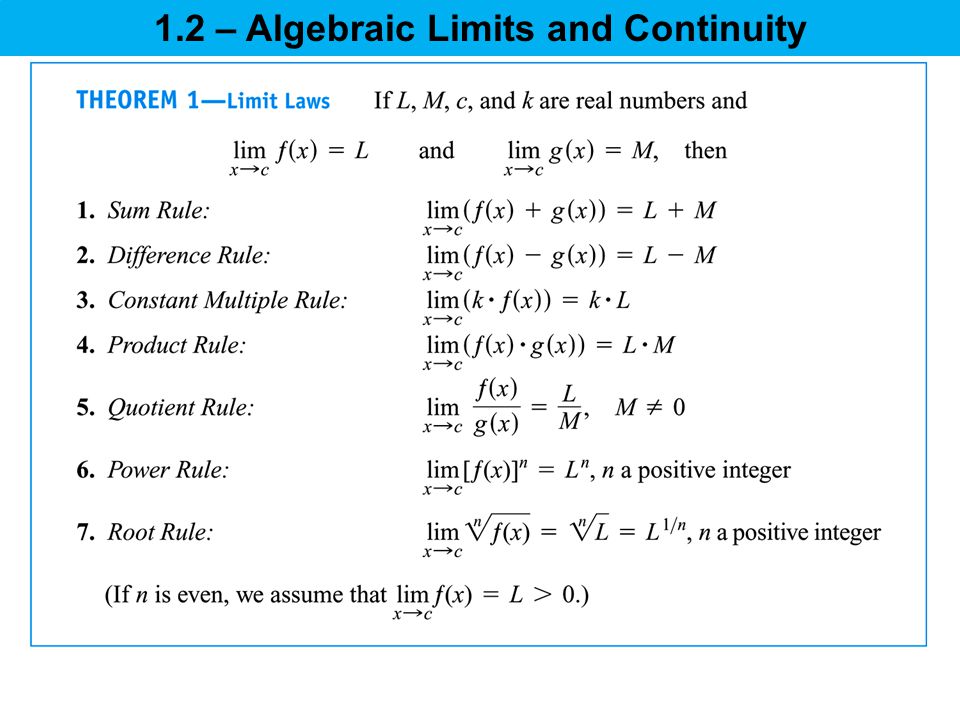 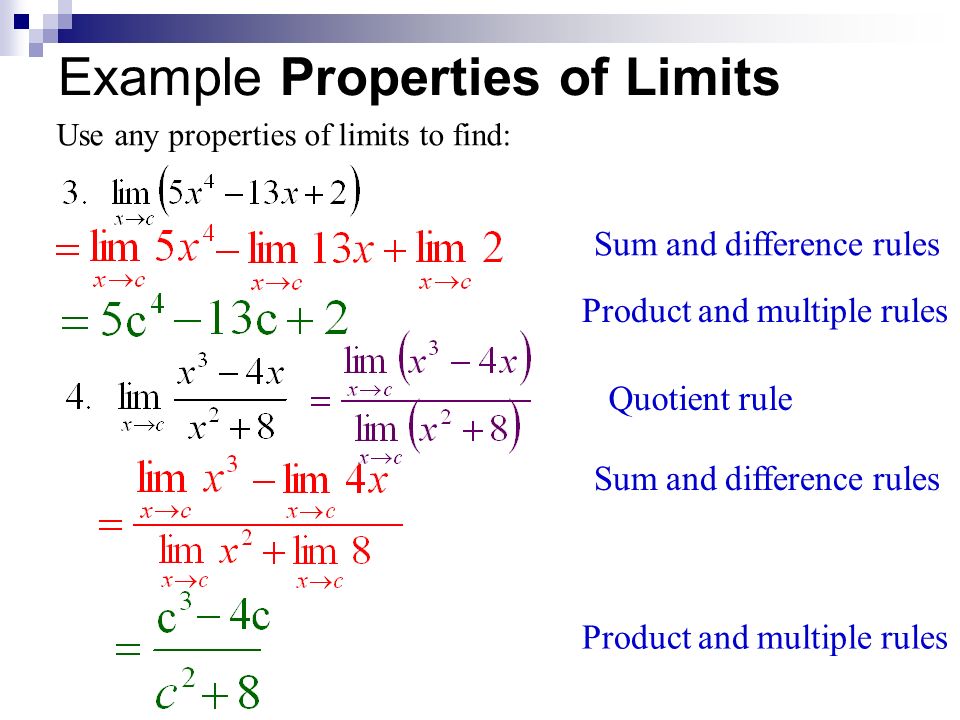 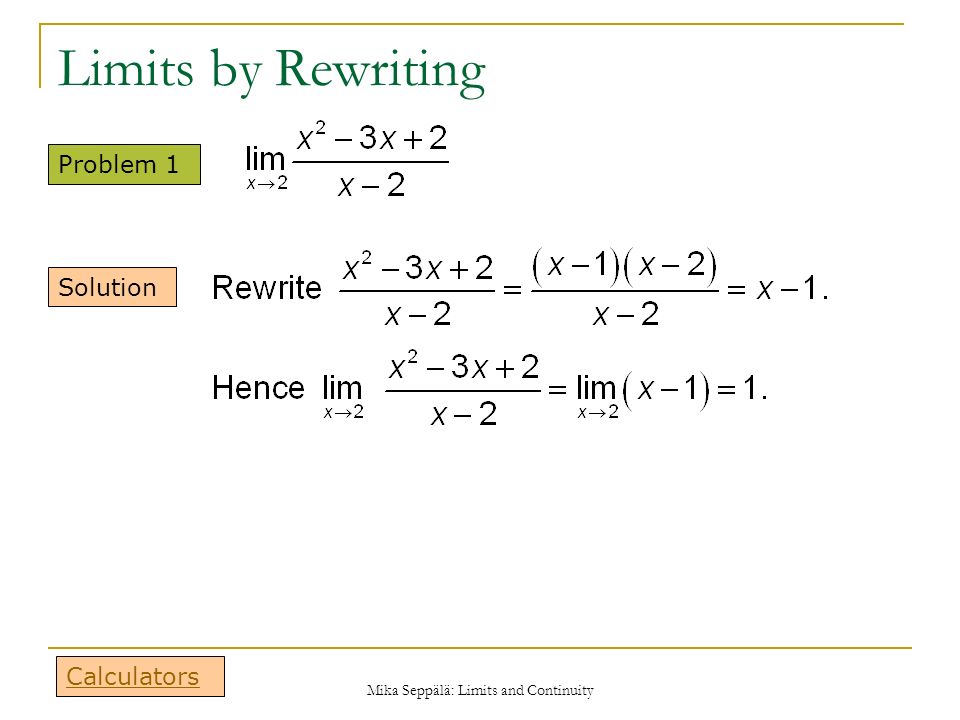 Computing Limits
Ex.
Indeterminate Form:
Ex.
Notice      form
Factor and cancel common factors
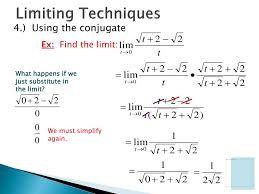 Ex.
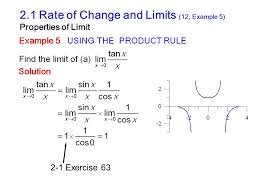 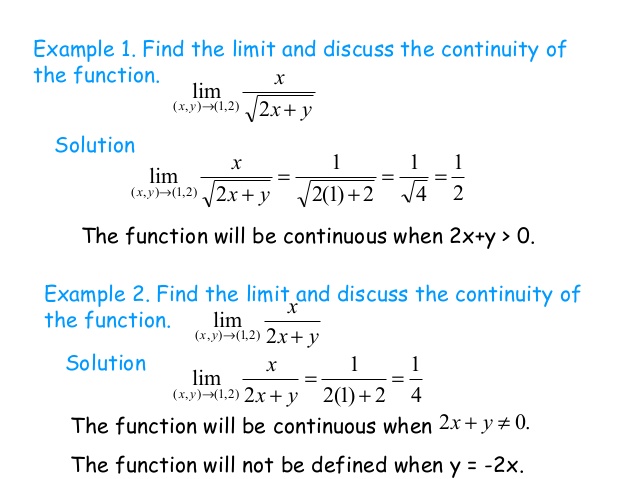 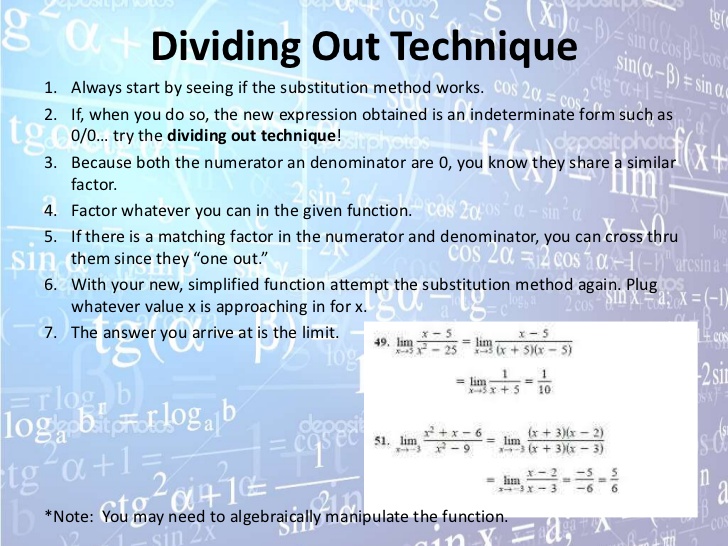 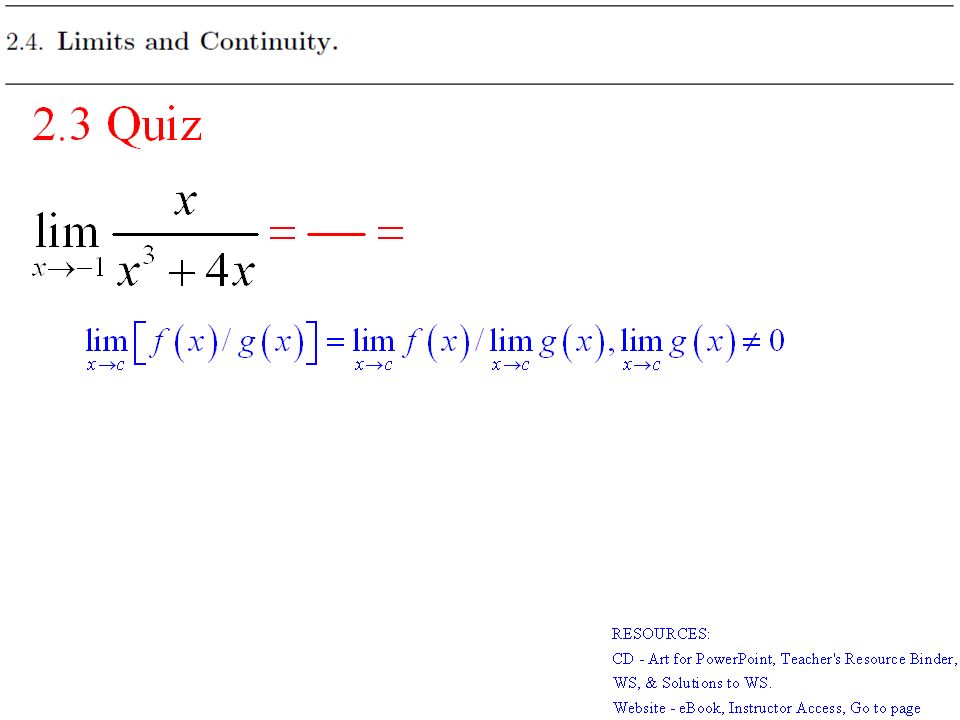 Limits at Infinity
For all n > 0,
provided that       is defined.
Divide by
Ex.
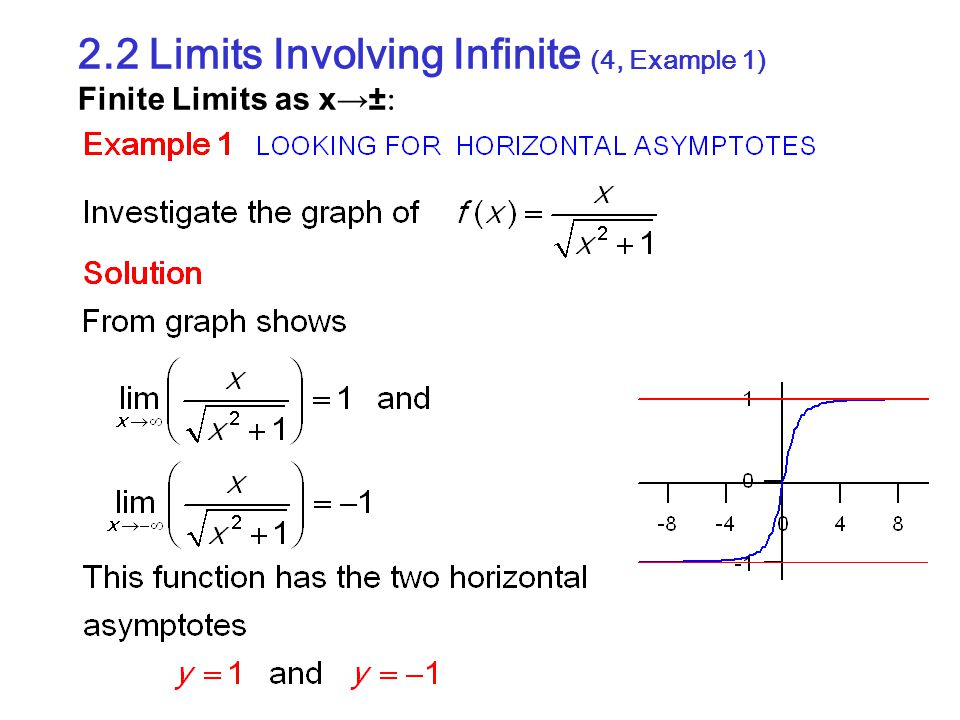 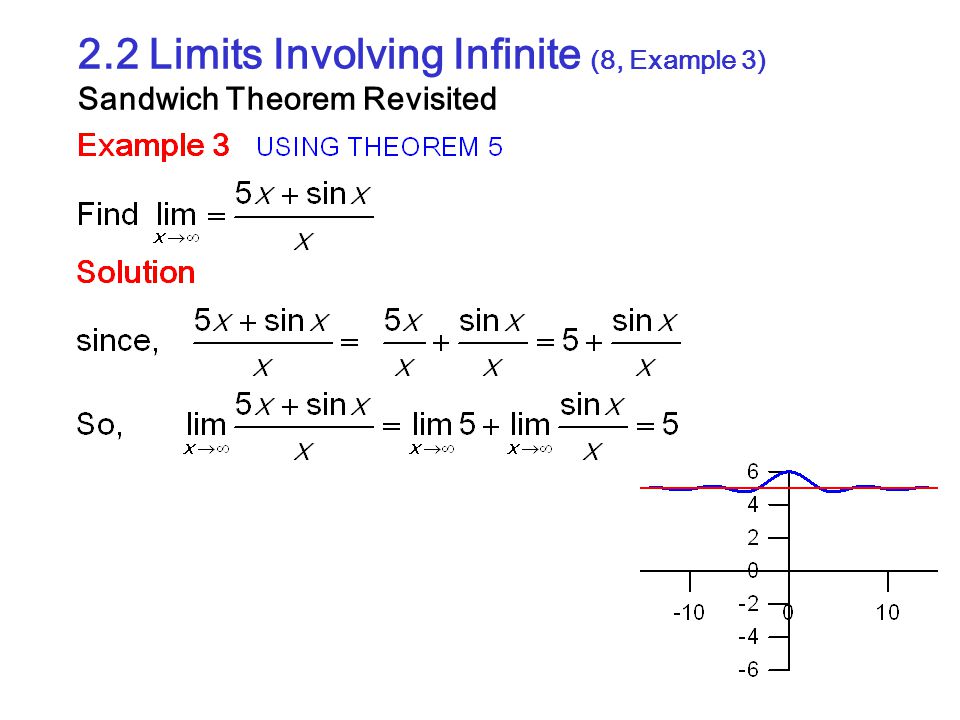 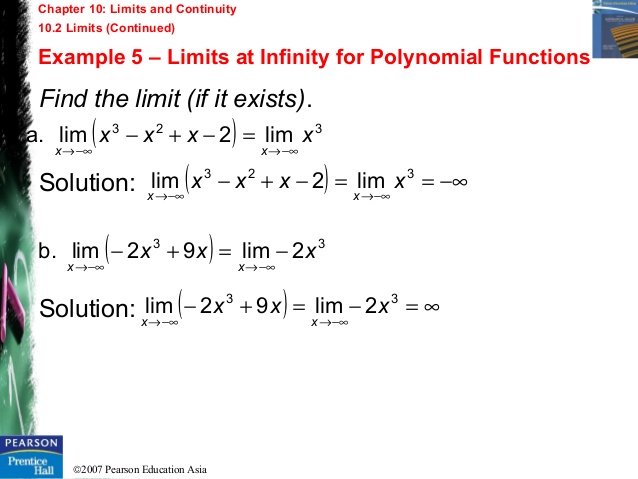 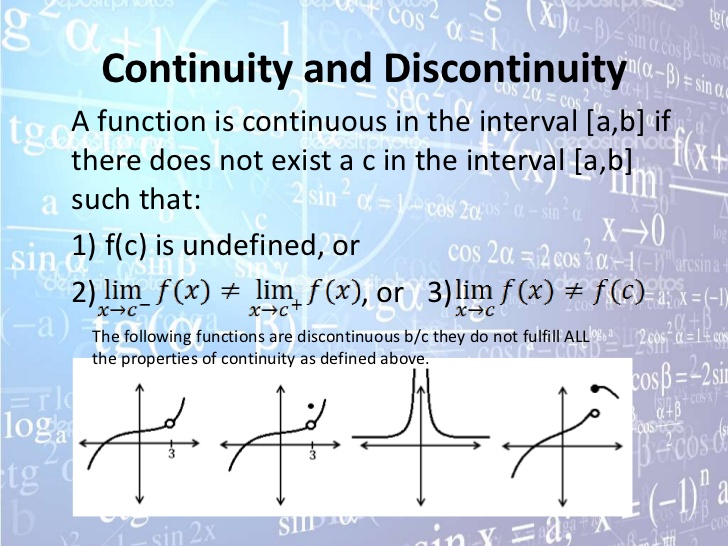